Lecture 02 – Structural Operational Semantics (SOS)
Program analysis & Synthesis
Eran Yahav
1
Previously…
static analysis
over-approximation of program behavior 
abstract interpretation 
abstraction, transformers, fixed-point computation
examples of program analysis
parity abstraction 
heap abstraction (shape analysis)
numerical abstractions
examples of program synthesis
optimized search in program space
program repair as a game
SKETCH
SMARTEdit
2
Today
What is the meaning of a program?
semantics
structural operational semantics
intro to abstract interpretation
3
What is the “meaning” of a program?
int foo(int a ) {
  if( 0 < a < 5) c = 42 else c = 73;
  return c;
}
int a() { printf(“a”); return 1; }
int b() { printf(“b”); return 2; }
int c() { printf(“c”); return 3; }
int sum(int x, int y, int z) { return x+y+z; } 
void bar() {
  printf(“%d, sum(a(),b(),c());
}
4
Semantics
“mathematical models of and methods for describing and reasoning about the behavior of programs”
5
Why Formal Semantics?
implementation-independent definition of a programming language

automatically generating interpreters (and some day maybe full fledged compilers)

verification and debugging
if you don’t know what it does, how do you know its incorrect?
6
Different Approaches
Denotational Semantics
define an input/output relation that assigns meaning to each construct (denotation)

Structural Operational Semantics
define a transition system, transition relation describes evaluation steps of a program

Axiomatic Semantics
define the effect of each construct on logical statements about program state (assertions)
7
Denotational Semantics
int double1(int x) { 
  int t = 0;
  t = t + x;
  t = t + x;  
  return t;
}

int double2(int x) {
  int t = 2*x;
  return t;
}
λx.2*x
λx.2*x
8
Operational Semantics
int double1(int x) { 
  int t = 0;
  t = t + x;
  t = t + x;  
  return t;
}

int double2(int x) {
  int t = 2*x;
  return t;
}
x  2
[t  0, x  2]
[t  2, x  2]
[t  4, x  2]
[t  4, x  2]
[t  4, x  2]
9
Axiomatic Semantics
int double2(int x) {
  { x = x0 }
  int t = 2*x;
   { x = x0  t  = 2*x0 }
  return t;
}
int double1(int x) { 
  { x = x0 }
  int t = 0;
  { x = x0  t  = 0 } 
  t = t + x;
 { x = x0  t  = x0 }
  t = t + x;  
 { x = x0  t  = 2*x0 }
  return t;
}
10
Relating Semantics
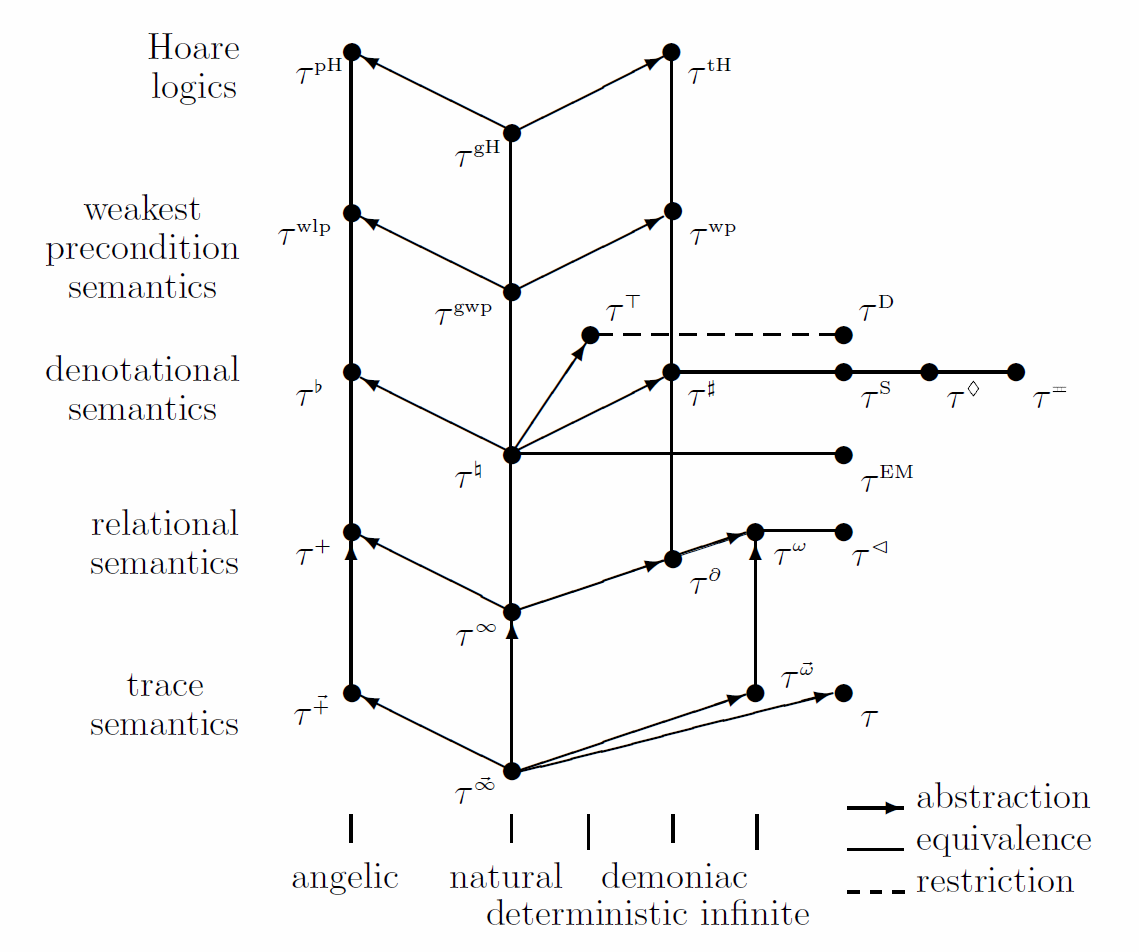 11
What is the “meaning” of this program?
[y := x]1;
[z := 1]2;
while [y > 0]3 (
  [z := z * y]4;
  [y := y − 1]5;
 )
[y := 0]6
12
what is the “meaning” of an arithmetic expression?
z * y
y – 1

First: syntax of simple arithmetic expressions
For now, assume no variables
a ::= n       | a1 + a2      | a1 – a2      | a1 * a2      | (a1)
13
Structural Operational Semantics
Defines a transition system (,,T)
configurations : snapshots of current state of the program
transitions   : steps between configurations
final configurations T  
1
2
 = { 1, 2, 3, 4 }
 = { (1,2), (1,4), (2,3) }
4
3
T = { 3, 4 }
14
Structural Operational SemanticsUseful Notations
We write ’ when (,’)  

* denotes the reflexive transitive closure of the relation 
*’ when there is a sequence =0  1  … n = ’ for some n  0
15
Big-step vs. Small-step
Big-step	
  ’ describes the entire computation
’ is always a terminal configuration

Small-step
  ’ describes a single step of a larger computation
’ need not be a terminal configuration

pros/cons to each
big-step hard in the presence of concurrency
16
Simple Arithmetic Expressions(big step semantics)
premises
side condition
a1  v1     a2  v2
[Plus]
where v = v1 + v2
a1 + v1  v
conclusion
a  v means “expression a evaluates to the value v”
a AExp , v  Z
17
Simple Arithmetic Expressions(big step semantics)
a1  v1     a2  v2
a1  v1     a2  v2
a1  v1     a2  v2
a1  v1
[Plus]
[Minus]
[Mult]
[Paren]
where v = v1 + v2
where v = v1 - v2
where v = v1 * v2
(a1)  v
a1 + v1  v
a1 - v1  v
a1 * v1  v
[Num]     n   v if Nn = v
18
Simple Arithmetic Expressions(big step semantics)
Transition system (,,T)
configurations  = AExp  Z 
transitions   : defined by the rules on the previous slide
final configurations T = Z

Transitions are syntax directed
19
Derivation Tree
show that (2+4)*(4+3)  42
2  2
3  3
4  4
4  4
2  2     4  4
4  4     3  3
2 + 4  6
4 + 3  7
(2+4)  6    (4 + 3)  7
2 + 4  6
4 + 3  7
(2 + 4)  6
(4 + 3)  7
(2+4)*(4 + 3)  42
20
Derivation Tree
2  2     4  4
4  4     3  3
2 + 4  6
4 + 3  7
(2 + 4)  6
(4 + 3)  7
(2+4)*(4 + 3)  42
21
Simple Arithmetic Expressions(small step semantics)
a1  a1’
a2 a2’
[Plus-1]
[Plus-2]
a1 + a2 a1’ + a2
a1 + a2 a1 + a2’
[Plus-3]     v1 + v2 v where v = v1+ v2
intermediate values 
intermediate configurations
22
Determinacy
We would like the big-step semantics of arithmetic expressions to be deterministic
a  v1 and a  v2 then v1 = v2

induction on the height of the derivation tree (“transition induction”)
show that rules for roots are deterministic 
show that transition rules are deterministic
23
Determinacy
Is the small-step semantics of arithmetic expressions deterministic?
we want 
if a  v1 and a  v2 then v1 = v2

but we have, for example
2 +3  2 + 3
2 + 3  2 + 3
24
Small Step and Big Step
small step
0  1
1  2
2  3
big step
0  3
25
The WHILE Language: Syntax
Var                  set of variables
Lab                 set  of labels
Opa                arithmetic operators
Opb                boolean operators
Opr                 relational operators
A  AExp      arithmetic expressions
B  BExp      boolean expressions
S  Stmt       statements
a ::= x | n | a1 opa a2
b ::= true | false | not b | b1 opb b2 | a1 opr a2
S ::= [x := a]lab 
       | [skip]lab
       | S1;S2        | if [b]lab then S1 else S2 
       | while [b]lab do S
26
(We are going to abuse syntax later for readability)
The WHILE Language: Structural Operational Semantics
  State = Var  Z
Configuration: 
<S, > 
  for terminal configuration
Transitions:
<S, >  <S’, ’>
<S, >  ’
Both the statement that remains to be executed, and the state, can change
27
The WHILE Language: Structural Operational Semantics
Transition system (,,T)
configurations  = (Stmt   State)  State 
transitions   
final configurations T = State
28
Arithmetic Expressions
A: AExp   (State  Z)
Ax = (x)
An = Nn
Aa1 op a2 = Aa1 op Aa2
29
Boolean Expressions
B: BExp   (State  { true, false} )
Bnot b = Bb
Bb1 opb b2 = Bb1 opb Bb2
Ba1 opr a2 = Aa1 opr Aa2
30
The WHILE Language: Structural Operational Semantics
[ass]
<[x := a]lab, >  [x Aa]
[skip]
<[skip]lab,  > 
[seq1]
[seq2]
<S1 ,  > ’
<S1; S2,  > < S2, ’>
<S1 ,  > <S’1, ’>
<S1; S2,  > < S’1; S2, ’>
31
(Table 2.6 from PPA)
The WHILE Language: Structural Operational Semantics
[if1]
<if [b]lab then S1 else S2,  >  <S1, >                          if Bb  = true
[if2]
<if [b]lab then S1 else S2,  >  <S2, >                         if Bb  = false
[wh1]
<while [b]lab do S,  >  <(S; while [b]lab do S), >    if Bb  = true
[wh1]
<while [b]lab do S,  >                                                     if Bb  = false
32
(Table 2.6 from PPA)
Derivation Sequences
Finite derivation sequence
A sequence <S0, 0>…  n
<Si, i> <Si+1, i+1>
n terminal configuration

Infinite derivation sequence
A sequence <S0, 0>…  
<Si, i> <Si+1, i+1>
33
Termination in small-step semantics
while [0 = 0]1 (
[skip]2;
)
< while [0 = 0]1 ([skip]2), > 

< [skip]2;while [0 = 0]1 ([skip]2),  >  

< while [0 = 0]1 ([skip]2), > 

< [skip]2;while [0 = 0]1 ([skip]2),  >  …
34
Termination in small-step semantics
We say that S terminates from a start state  when there exists a state ’ such that <S,> * ’
35
Termination in big-step semantics
while [0 = 0]1 (
[skip]2;
)
what would be the transition in the big-step semantics for this example?
36
Semantic Equivalence
formal semantics enables us to reason about programs and their equivalence

S1 and S2 are semantically equivalent when
for all  and ’ <S1,> * ’ iff <S2,> * ’

We write S1  S2 when S1 and S2 are semantically equivalent
37
Abnormal Termination
add a statement abort for aborting execution
in the big-step semantics
while (0=0) skip;  abort
big-step semantics does not distinguish between abnormal termination and infinite-loops
in the small-step semantics
while (0=0) skip;  abort
but we can distinguish the cases if we look at the transitions 
<abort,> 0 <abort,>
infinite trace of skips
38
Nondeterminismbig-step semantics
new language construct s1 OR s2
<S1 ,  >  ’
<S2 ,  >  ’
[OR1-BSS]
[OR2-BSS]
<S1 OR S2,  >  ’
<S1 OR S2,  >  ’
39
Nondeterminismsmall-step semantics
[OR1-SSS]
[OR1-SSS]
<S1 OR S2,  >  <S1,>
<S1 OR S2,  >  <S2,>
40
Nondeterminism
(x = 1) OR while(0=0) skip;

big-step semantics suppresses infinite loops
small step semantics has the infinite sequence created by picking the while
<(x = 1) OR while(0=0) skip;,>  <while(0=0) skip;,>  …
41
What is the “meaning” of this program?
[y := x]1;
[z := 1]2;
while [y > 0]3 (
  [z := z * y]4;
  [y := y − 1]5;
 )
[y := 0]6
now we can answer this question using derivation sequences
42
Example of Derivation Sequence
[y := x]1;
[z := 1]2;
while [y > 0]3 (
[z := z * y]4;
[y := y − 1]5;
 )
[y := 0]6
< [y := x]1;[z := 1]2;while [y > 0]3 ([z := z * y]4;[y := y − 1]5;)[y := 0]6,{ x42, y0, z0 } > 

< [z := 1]2;while [y > 0]3 ([z := z * y]4;[y := y − 1]5;)[y := 0]6,{ x42, y42, z0 } >  

< while [y > 0]3 ([z := z * y]4;[y := y − 1]5;)[y := 0]6,{ x42, y42, z1 } >  

< ([z := z * y]4;[y := y − 1]5;);while [y > 0]3 ([z := z * y]4;[y := y − 1]5;)[y := 0]6,{ x42, y42, z1 }> …
43
Traces
< [y := x]1;[z := 1]2;while [y > 0]3 ([z := z * y]4;[y := y − 1]5;)[y := 0]6,{ x42, y0, z0 } > 

< [z := 1]2;while [y > 0]3 ([z := z * y]4;[y := y − 1]5;)[y := 0]6,{ x42, y42, z0 } >  

< while [y > 0]3 ([z := z * y]4;[y := y − 1]5;)[y := 0]6,{ x42, y42, z1 } >  

< ([z := z * y]4;[y := y − 1]5;);while [y > 0]3 ([z := z * y]4;[y := y − 1]5;)[y := 0]6,{ x42, y42, z1 }> …
[y := x]1
< [y := x]1;[z := 1]2;while [y > 0]3 ([z := z * y]4;[y := y − 1]5;)[y := 0]6,{ x42, y0, z0 } > 

< [z := 1]2;while [y > 0]3 ([z := z * y]4;[y := y − 1]5;)[y := 0]6,{ x42, y42, z0 } >  

< while [y > 0]3 ([z := z * y]4;[y := y − 1]5;)[y := 0]6,{ x42, y42, z1 } >  

< ([z := z * y]4;[y := y − 1]5;);while [y > 0]3 ([z := z * y]4;[y := y − 1]5;)[y := 0]6,{ x42, y42, z1 }> …
[z := 1]2
[y > 0]3
44
Traces
[y := x]1
< [y := x]1;[z := 1]2;while [y > 0]3 ([z := z * y]4;[y := y − 1]5;)[y := 0]6,{ x42, y0, z0 } > 

< [z := 1]2;while [y > 0]3 ([z := z * y]4;[y := y − 1]5;)[y := 0]6,{ x42, y42, z0 } >  

< while [y > 0]3 ([z := z * y]4;[y := y − 1]5;)[y := 0]6,{ x42, y42, z1 } >  

< ([z := z * y]4;[y := y − 1]5;);while [y > 0]3 ([z := z * y]4;[y := y − 1]5;)[y := 0]6,{ x42, y42, z1 }> …
[z := 1]2
[y > 0]3
[y := x]1
< 1,{ x42, y0, z0 } > 

< 2,{ x42, y42, z0 } > 

< 3,{ x42, y42, z1 } > 

< 4,{ x42, y42, z1 }> …
[z := 1]2
[y > 0]3
45
Traces
[y := x]1
< 1,{ x42, y0, z0 } > 

< 2,{ x42, y42, z0 } > 

< 3,{ x42, y42, z1 } > 

< 4,{ x42, y42, z1 }> …
[z := 1]2
[y > 0]3
46
Trace Semantics
[z := 1]2
[y := x]1
[y := x]1;
[z := 1]2;
while [y > 0]3 (
[z := z * y]4;
[y := y − 1]5;
 )
[y := 0]6
< 1,{ x42, y0, z0 } >   < 2,{ x42, y42, z0 } > 

< 3,{ x42, y42, z1 } >  < 4,{ x42, y42, z1 }> …
[y > 0]3
[y := x]1
[z := 1]2
< 1,{ x73, y0, z0 } >   < 2,{ x73, y73, z0 } > 

< 3,{ x73, y73, z1 } >  < 4,{ x73, y73, z1 }> …
[y > 0]3
…
In the beginning, there was the trace semantics…
note that input (x) can be anything
clearly, the trace semantics is not computable
47
Abstract Interpretation
abstract state
abstract state
S

’
abstract


C’’

S
C
C’
concrete
set of states
set of states
48
Dataflow Analysis
{ (x,?), (y,?), (z,?) }
{ (x,?), (y,1), (z,?) }
1: y := x;
2: z := 1;
3: while y > 0 {
4:    z := z * y;
5:    y := y − 1
 }
6: y := 0
{ (x,?), (y,1), (z,2) }
{ (x,?), (y,1), (z,2) }
{ (x,?), (y,?), (z,4) }
{ (x,?), (y,5), (z,4) }
{ (x,?), (y,1), (z,2) }
{ (x,?), (y,?), (z,?) }
Reaching Definitions
The assignment lab: var := exp  reaches lab’ if there is an execution where var was last assigned at lab
49
(adapted from Nielson, Nielson & Hankin)
Dataflow Analysis
{ (x,?), (y,?), (z,?) }
{ (x,?), (y,1), (z,?) }
1: y := x;
2: z := 1;
3: while y > 0 {
4:    z := z * y;
5:    y := y − 1
 }
6: y := 0
{ (x,?), (y,1), (z,2), (y,5), (z,4) }
{ (x,?), (y,1), (z,2), (y,5), (z,4) }
{ (x,?), (y,?), (z,4), (y,5) }
{ (x,?), (y,5), (z,4) }
{ (x,?), (y,1), (z,2), (y,5), (z,4) }
{ (x,?), (y,6), (z,2), (z,4) }
Reaching Definitions
The assignment lab: var := exp  reaches lab’ if there is an execution where var was last assigned at lab
50
(adapted from Nielson, Nielson & Hankin)
Dataflow Analysis
Build control-flow graph
Assign transfer functions 
Compute fixed point
51
Control-Flow Graph
1: y := x;
2: z := 1;
3: while y > 0 {
4:    z := z * y;
5:    y := y − 1
 }
6: y := 0
1: y:=x
2: z:=1
3: y > 0
6: y:=0
4: z=z*y
5: y=y-1
52
Transfer Functions
1: y:=x
in(1) = { (x,?), (y,?), (z,?) } 
in(2) = out(1)
in(3) = out(2) U out(5)
in(4) = out(3)
in(5) = out(4)
in(6) = out(3)
out(1) = in(1) \ { (y,l) | l  Lab } U { (y,1) }
2: z:=1
out(2) = in(2) \ { (z,l) | l  Lab } U { (z,2) }
3: y > 0
out(3) = in(3)
6: y:=0
4: z=z*y
out(6) = in(6) \ { (y,l) | l  Lab } U { (y,6) }
out(4) = in(4) \ { (z,l) | l  Lab } U { (z,4) }
5: y=y-1
out(5) = in(5) \ { (y,l) | l  Lab } U { (y,5) }
53
System of Equations
in(1) = { (x,?), (y,?), (z,?) } 
in(2) = out(1)
in(3) = out(2) U out(5)
in(4) = out(3)
in(5) = out(4)
In(6) = out(3)
out(1) = in(1) \ { (y,l) | l  Lab } U { (y,1) }
out(2) = in(2) \ { (z,l) | l  Lab } U { (z,2) }
out(3) = in(3)
out(4) = in(4) \ { (z,l) | l  Lab } U { (z,4) }
out(5) = in(5) \ { (y,l) | l  Lab } U { (y,5) }
out(6) = in(6) \ { (y,l) | l  Lab } U { (y,6) }
F: ((Var x Lab) )12  ((Var x Lab) )12
54
Least Fixed Point
We will see later why it exists
For now, mostly informally…
Fn(RD)
F: ((Var x Lab) )12  ((Var x Lab) )12

RD  RD’ when i: RD(i)  RD’(i)

F is monotone: 
   RD  RD’ implies that F(RD)  F(RD’)

RD  = (, ,…,)

F(RD), F(F(RD) , F(F(F(RD)), … Fn(RD)

Fn+1(RD) = Fn(RD)

…
F(F(RD))

F(RD)

RD
55
Things that Should Trouble You
How did we get the transfer functions?

How do we know these transfer functions are safe (conservative)?

How do we know that these transfer functions are optimal?
56
References
“Transitions and Trees” / Huttel
“Principles of Program Analysis” / Nielson, Nielson, and Hankin
57